LECTURE 02: BAYESIAN DECISION THEORY
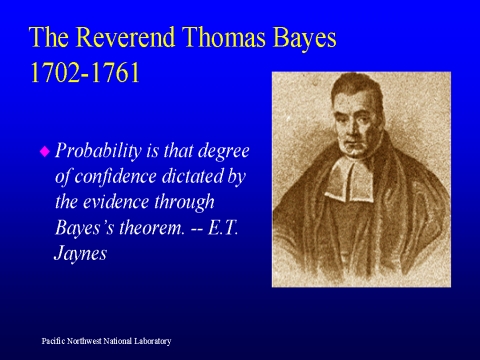 Objectives:
	Bayes RuleMinimum Error RateDecision Surfaces
Resources:D.H.S: Chapter 2 (Part 1)D.H.S: Chapter 2 (Part 2)R.G.O. : Intro to PR
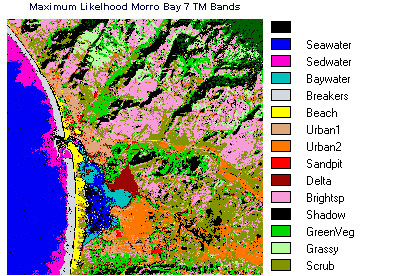 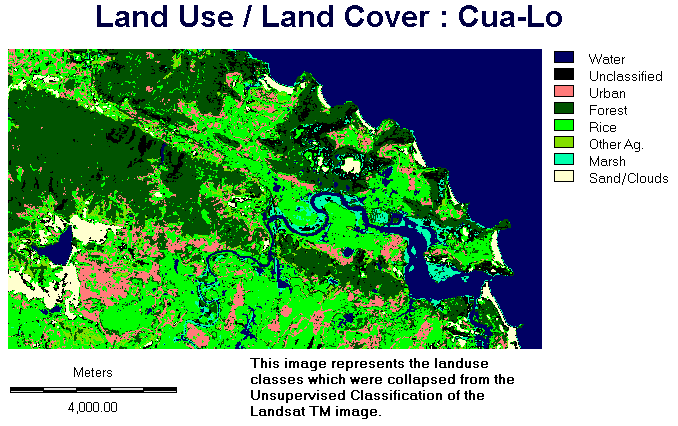 URL: .../publications/courses/ece_8443/lectures/current/lecture_02.ppt
Probability Decision Theory
Bayesian decision theory is a fundamental statistical approach to the problem of pattern classification.
Quantify the tradeoffs between various classification decisions using probability and the costs that accompany these decisions.
Assume all relevant probability distributions are known (later we will learn how to estimate these from data).
Can we exploit prior knowledge in our fish classification problem:
Are the sequence of fish predictable? (statistics)
Is each class equally probable? (uniform priors)
What is the cost of an error? (risk, optimization)
Prior Probabilities
State of nature is prior information
Model as a random variable, :
 = 1: the event that the next fish is a sea bass
category 1: sea bass; category 2: salmon
P(1) = probability of category 1
P(2) = probability of category 2
P(1) + P( 2) = 1
Exclusivity: 1 and 2 share no basic events
Exhaustivity: the union of all outcomes is the sample space(either 1 or 2 must occur)
If all incorrect classifications have an equal cost:
Decide 1 if P(1) > P(2); otherwise, decide 2
Class-Conditional Probabilities
A decision rule with only prior information always produces the same result and ignores measurements.
If P(1) >> P( 2), we will be correct most of the time.
Probability of error: P(E) = min(P(1),P( 2)).
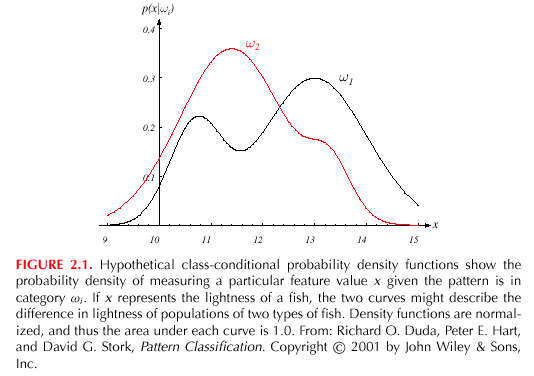 Given a feature, x (lightness), which is a continuous random variable, p(x|2)  is the class-conditional probability density function:
p(x|1) and p(x|2) describe the difference in lightness between populations of sea and salmon.
Probability Functions
A probability density function is denoted in lowercase and represents a function of a continuous variable.
px(x|), often abbreviated as p(x), denotes a probability density function for the random variable X. Note that px(x|) and py(y|) can be two different functions.
P(x|) denotes a probability mass function, and must obey the following constraints:
Probability mass functions are typically used for discrete random variables while densities describe continuous random variables (latter must be integrated).
Bayes Formula
Suppose we know both P(j) and p(x|j), and we can measure x. How does this influence our decision?
The joint probability of finding a pattern that is in category j and that this pattern has a feature value of x is:
Rearranging terms, we arrive at Bayes formula:
where in the case of two categories:
Posterior Probabilities
Bayes formula:
	can be expressed in words as:

By measuring x, we can convert the prior probability, P(j), into a posterior probability, P(j|x).
Evidence can be viewed as a scale factor and is often ignored in optimization applications (e.g., speech recognition).
Two-class fish sorting problem (P(1) = 2/3, P(2) = 1/3):
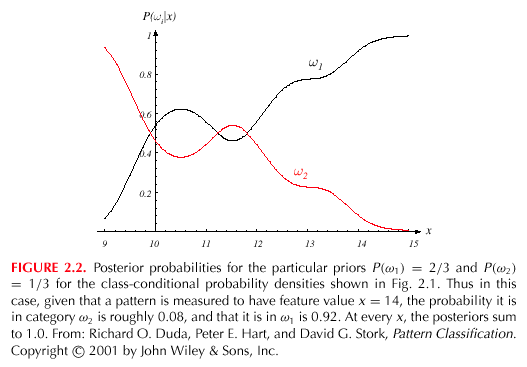 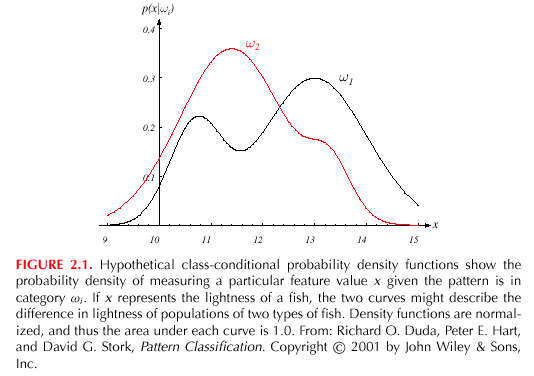 Posteriors Sum To 1.0
For every value of x, the posteriors sum to 1.0.
At x=14, the probability it is in category 2 is 0.08, and for category 1 is 0.92.
Bayes Decision Rule
Decision rule:
For an observation x, decide 1 if P(1|x) > P(2|x); otherwise, decide 2
Probability of error:

The average probability of error is given by:


If for every x we ensure that                    is as small as possible, then the integral is as small as possible. 
thus, Bayes decision rule minimizes                   .
Evidence
The evidence,         , is a scale factor that assures conditional probabilities sum to 1:
We can eliminate the scale factor (which appears on both sides of the equation):
Special cases:
	                   : x gives us no useful information.
                        : decision is based entirely on the likelihood             .
Generalization of the Two-Class Problem
Generalization of the preceding ideas:
Use of more than one feature(e.g., length and lightness)
Use more than two states of nature(e.g., N-way classification)
Allowing actions other than a decision to decide on the state of nature (e.g., rejection: refusing to take an action when alternatives are close or confidence is low)
Introduce a loss of function which is more general than the probability of error (e.g., errors are not equally costly)
Let us replace the scalar x by the vector, x, in a d-dimensional Euclidean space, Rd, called the feature space.
Loss Function
Let {1, 2,…, c} be the set of “c” categories
Let {1, 2,…, a} be the set of “a” possible actions
Let (i|j) be the loss incurred for taking action i when the state of nature is j
The posterior,               , can be computed from Bayes formula:
	where the evidence is:
The expected loss from taking action i is:
Bayes Risk
An expected loss is called a risk.
R(i|x) is called the conditional risk.
A general decision rule is a function (x) that tells us which action to take for every possible observation.
The overall risk is given by:
If we choose (x) so that R(i(x)) is as small as possible for every x, the overall risk will be minimized.
Compute the conditional risk for every  and select the action that minimizes R(i|x). This is denoted R*, and is referred to as the Bayes risk.
The Bayes risk is the best performance that can be achieved (for the given data set  or problem definition).
Two-Category Classification
Let 1 correspond to 1, 2 to 2, and ij  = (i|j)
The conditional risk is given by:
R(1|x) = 11P(1|x) + 12P(2|x)
R(2|x) = 21P(1|x) + 22P(2|x)
Our decision rule is:
		choose 1 if: R(1|x) < R(2|x);	otherwise decide 2
This results in the equivalent rule:
choose 1 if: (21- 11) P(x|1) > (12- 22) P(x|2);
otherwise decide 2
If the loss incurred for making an error is greater than that incurred for being correct, the factors (21- 11) and (12- 22) are positive, and the ratio of these factors simply scales the posteriors.
Likelihood
By employing Bayes formula, we can replace the posteriors by the prior probabilities and conditional densities:
		choose 1 if:
		(21- 11) p(x|1) P(1) > (12- 22) p(x|2) P(2);
		otherwise decide 2
If 21- 11 is positive, our rule becomes:
If the loss factors are identical, and the prior probabilities are equal, this reduces to a standard likelihood ratio:
Minimum Error Rate
Consider a symmetrical or zero-one loss function:
The conditional risk is:
The conditional risk is the average probability of error.
To minimize error, maximize P(i|x) — also known as maximum a posteriori decoding (MAP).
Likelihood Ratio
Minimum error rate classification: choose i if: P(i| x) > P(j| x) for all ji
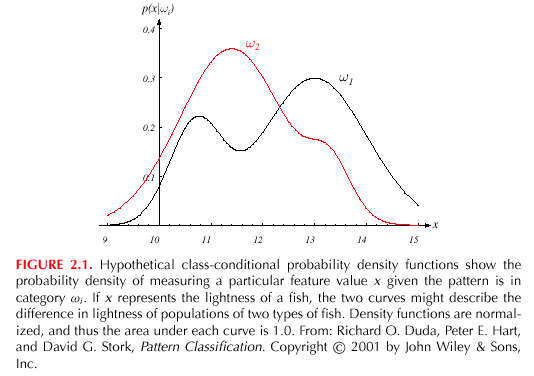 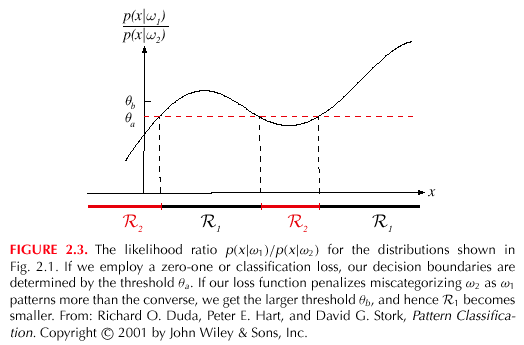 Minimax Criterion
Design our classifier to minimize the worst overall risk(avoid catastrophic failures)
Factor overall risk into contributions for each region:
Using a simplified notation (Van Trees, 1968):
Minimax Criterion
We can rewrite the risk:
Note that I11=1-I21 and I22=1-I12:
We make this substitution because we want the risk in terms of error probabilities and priors.
Multiply out, add and subtract P121, and rearrange:
Expansion of the Risk Function
Note P1 =1- P2:
Explanation of the Risk Function
Note that the risk is linear in P2:
If we can find a boundary such that the second term is zero, then the minimax risk becomes:
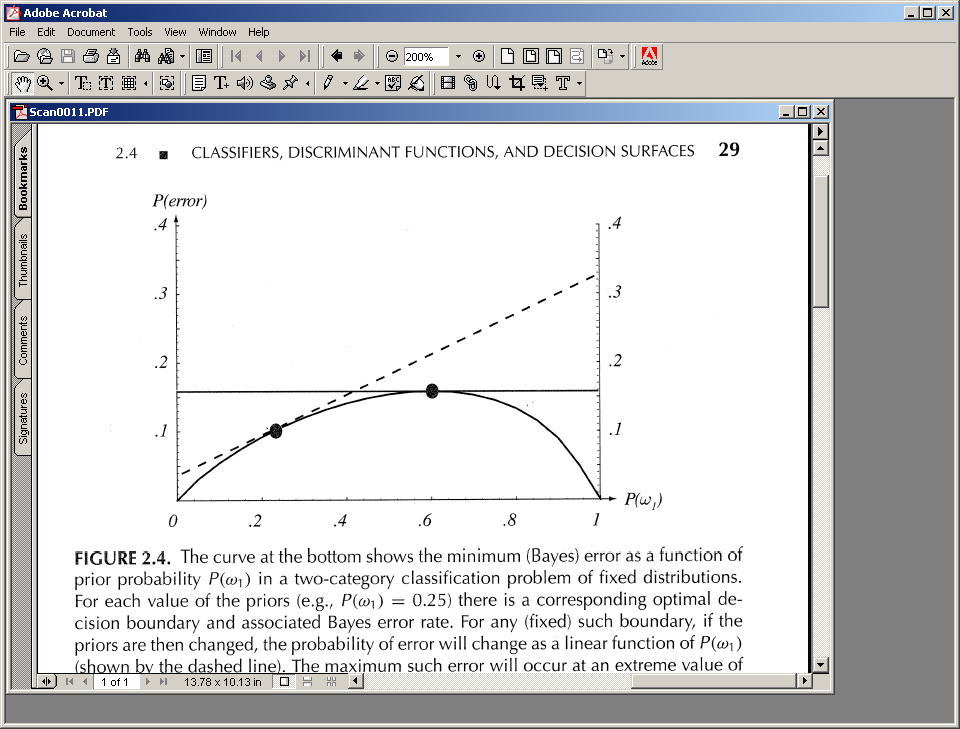 For each value of the prior, there is an associated Bayes error rate.
Minimax: find the maximum Bayes error for the prior P1, and then use the corresponding decision region.
Neyman-Pearson Criterion
Guarantee the total risk is less than some fixed constant (or cost).
Minimize the risk subject to the constraint:
(e.g., must not misclassify more than 1% of salmon as sea bass)
Typically must adjust boundaries numerically.
For some distributions (e.g., Gaussian), analytical solutions do exist.
Summary
Bayes Formula: factors a posterior into a combination of a likelihood, prior and the evidence. Is this the only appropriate engineering model?
Bayes Decision Rule: what is its relationship to minimum error?
Bayes Risk: what is its relation to performance?
Generalized Risk: what are some alternate formulations for decision criteria based on risk? What are some applications where these formulations would be appropriate?